Új műszaki lehetőségek a digitális televíziózásban
Készítette: Ferencz Zsolt
2018.02.15.
A sávcsökkenés hatása
A sávcsökkenés hatása
WRC-12, WRC- 15
WRC- 12 Rádiótávközlési Világértekezlet: 

Elfogadta a Res.232 (COM5/10) Határozatot, amely a 694-790 MHz sáv mobil célú használatának vizsgálatát célozza meg.

 A Határozat egyértelműen kimondja, hogy a sávot a következő WRC után a műsorszórás mellett mobil szolgálat számára is lehetővé kell tenni elsődleges jelleggel.

Következmény: TV műsorszórás sávja szűkül (multiplexek száma csökken)

WRC-15 Rádiótávközlési Világértekezlet: 694- 790 MHz sáv mobil célra is használható, műszaki feltételek elfogadva
A sávcsökkenés hatása
(EU) Decision 2017/899
AZ EURÓPAI PARLAMENT ÉS A TANÁCS (EU) 2017/899 HATÁROZATA a 470–790 MHz frekvenciasáv Unión belüli használatáról
1. cikk: 
A tagállamok 2020. június 30-ig lehetővé teszik a vezeték nélküli szélessávú elektronikus hírközlési szolgáltatások nyújtására alkalmas földfelszíni rendszerek számára a 694–790 MHz-es („700 MHz-es”) frekvenciasáv használatát.

tagállamok 2017. december 31-ig valamennyi szükséges, határokon átnyúló frekvenciakoordinációs megállapodást megkötnek
A sávcsökkenés hatása
(EU) Decision 2017/899
AZ EURÓPAI PARLAMENT ÉS A TANÁCS (EU) 2017/899 HATÁROZATA a 470–790 MHz frekvenciasáv Unión belüli használatáról
4. cikk:
A nemzeti igények alapján, ugyanakkor figyelembe véve a technológiasemlegesség elvét is, a tagállamok legalább 2030-ig biztosítják, hogy a 470–694 MHz-es („700 MHz-es frekvenciatartomány alatti”) frekvenciasáv rendelkezésre álljon a földfelszíni műsorszóró szolgáltatások nyújtása.

5. cikk:
tagállamok a lehető leghamarabb, de legkésőbb 2018. június 30-ig elfogadják és nyilvánosságra hozzák nemzeti tervüket és menetrendjüket („nemzeti ütemterv”)
A sávcsökkenés hatása
Sáv csökkenés
A GE06 után rendelkezésre álló frekvenciasáv 392 MHz-ről 224 MHz-re csökken
A sávcsökkenés hatása
Kapacitás csökkenés
Magyar koordinált (GE06) csatornák eloszlása 700  MHz kiürítése után:
3 országos hálózat hozható létre 

A frekvenciák nem oszthatók ki szabadon az egyes hálózatokban, mivel figyelembe kell venni az egy frekvencián üzemelő adókból felépülő hálózatok illeszkedésére

Emiatt vannak nem használható frekvenciák a megmaradó frekvenciakészletben
A sávcsökkenés hatása
Kapacitás csökkenés
A hálózatok számának csökkenése az átviteli kapacitás csökkenésével jár
Jelenlegi 5 DVB-T hálózat összegzett bitsebessége: 22,39 Mbit/s * 5=111,95 Mbit/s
A maradék 3 hálózat összegzett bitsebessége: 22,39 Mbit/s * 3=67.17 Mbit/s
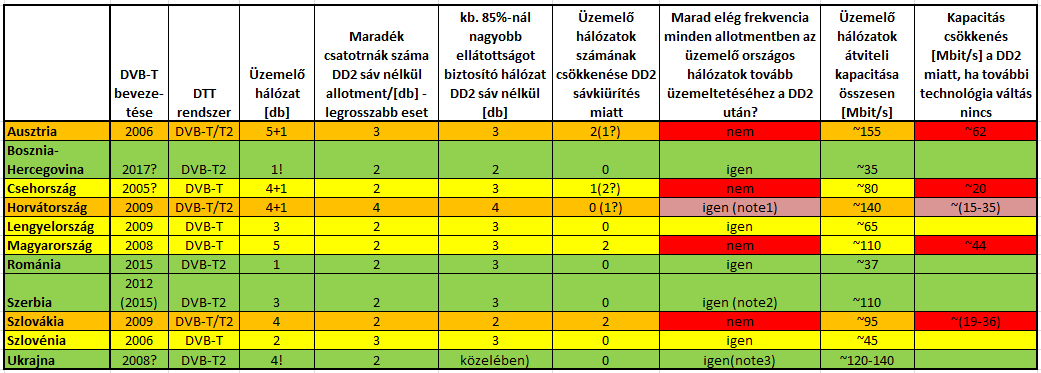 Frekvenciakoordinációs munkacsoportok
Frekvenciakoordinációs munkacsoportok
A kapacitáscsökkenés kompenzálása érdekében 2009-től több regionális koordinációs csoport is alakult nagyon hasonló célokkal
Általános célok: 
Az UHF műsorszóró televízió sáv spektrum  hatékony áttervezésének elősegítése a DD1 és DD2 hatásának enyhítése érdekében;
A munkacsoporthoz tartozó országok között a tárgyalások elősegítése;
A munkacsoporthoz nem tartozó országokkal a tárgyalások elősegítése;
A spektrumhoz való egyenlő hozzáférés további biztosítása; 
Az interferencia mentes működés további biztosítása;
Az eltérő időpontokban megvalósuló sávkiürítés és technológiaváltás kezelése
A dominóhatás elkerülése
Frekvenciakoordinációs munkacsoportok
West European Digital Dividend Implementation Platform – WEDDIP - 2009
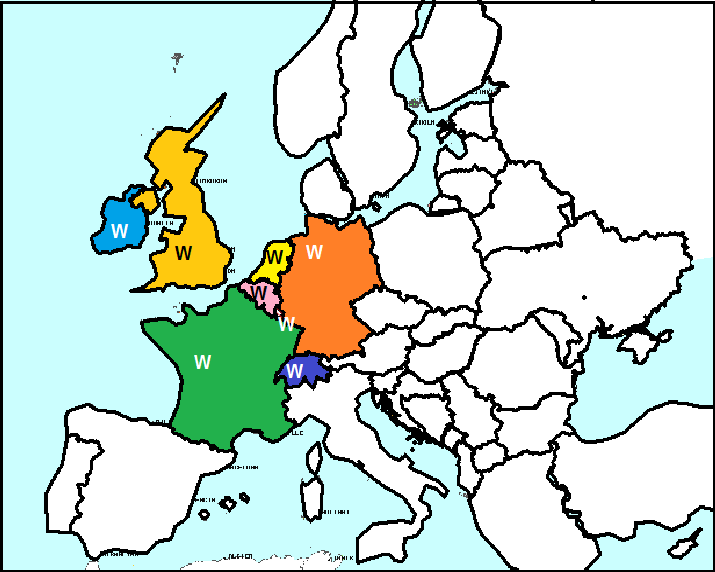 Frekvenciakoordinációs munkacsoportok
West European Digital Dividend Implementation Platform – WEDDIP - 2009
Munkacsoport vezető: Hollandia, 2016-tól Franciaország
Eddigi értekezletek száma: 23 (4-5 naposak)
Egyeztetetett hálózatok száma: eltérő/nem volt konszenzus a kérdésben
Megállapodások: 
Keret-megállapodás a frekvencia elosztására: 2016. április
Kétoldalú megállapodások az állomás paraméterekre: folyamatban, allotment tervben állapodtak meg
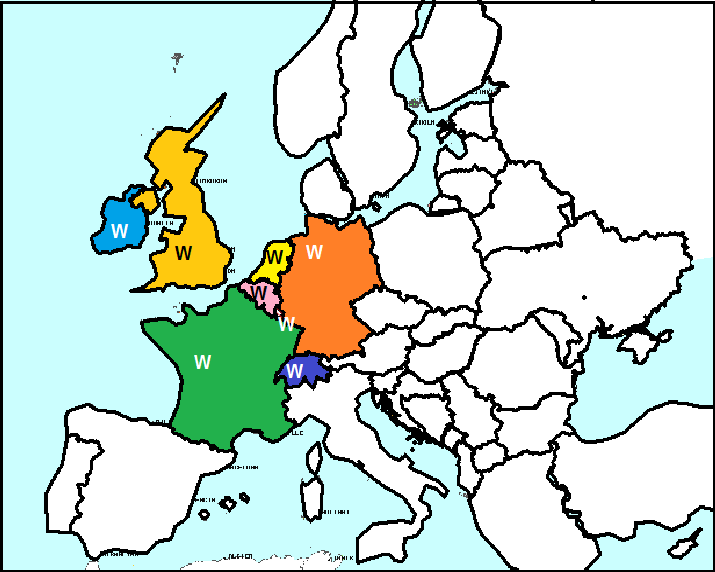 Frekvenciakoordinációs munkacsoportok
North Eastern Digital Dividend Implementation Forum – NEDDIF - 2010
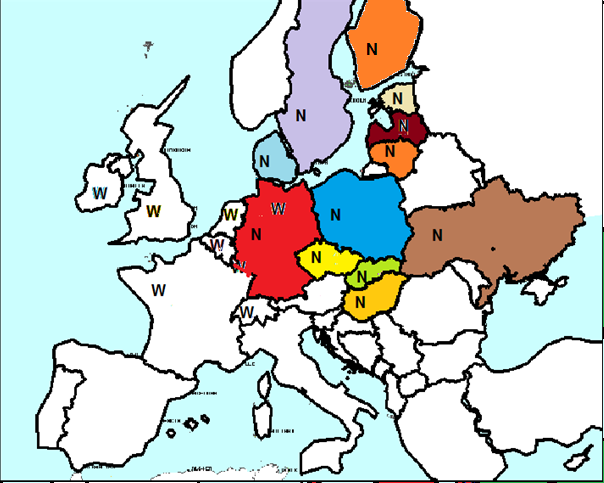 Frekvenciakoordinációs munkacsoportok
North Eastern Digital Dividend Implementation Forum – NEDDIF - 2010
Munkacsoport vezető: Lengyelország
Eddigi értekezletek száma: 14 (2-3 naposak)
Egyeztetetett hálózatok száma: 6

Megállapodások: 
Framework: nincs
Kétoldalú megállapodások aláírásra kerültek 
Decemberi értekezleten zárult
Országok száma: 
18 országot próbáltak bevonni. 
10-12 aktív ország van
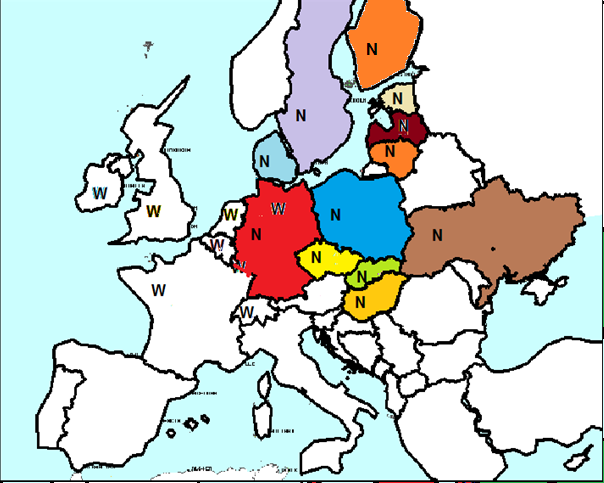 Frekvenciakoordinációs munkacsoportok
AUT-CZE-HNG-SVK – 2015 június
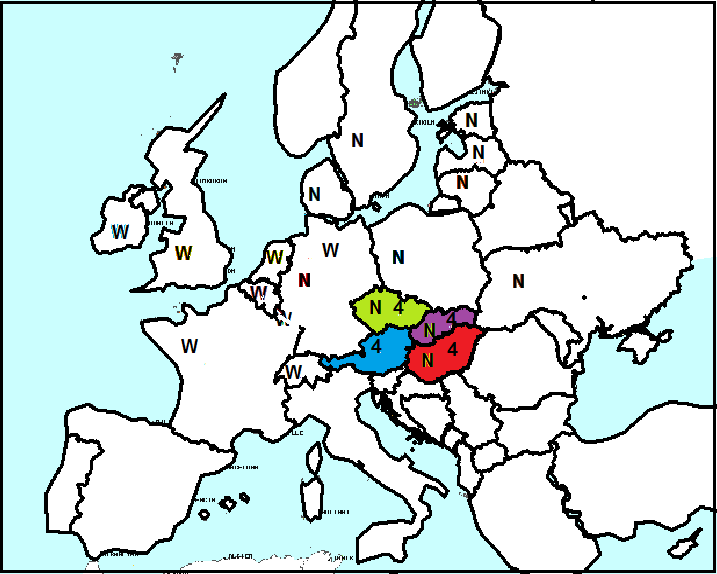 Frekvenciakoordinációs munkacsoportok
AUT-CZE-HNG-SVK – 2015 június
Munkacsoport vezető: nincs/rotációban ügyvezetés
Értekezletek száma: 8, a kitűzött cél teljesítve
Egyeztetetett hálózatok száma: 5,5-6

Megállapodások: 
Framework: nincs
Kétoldalúak: aláírva
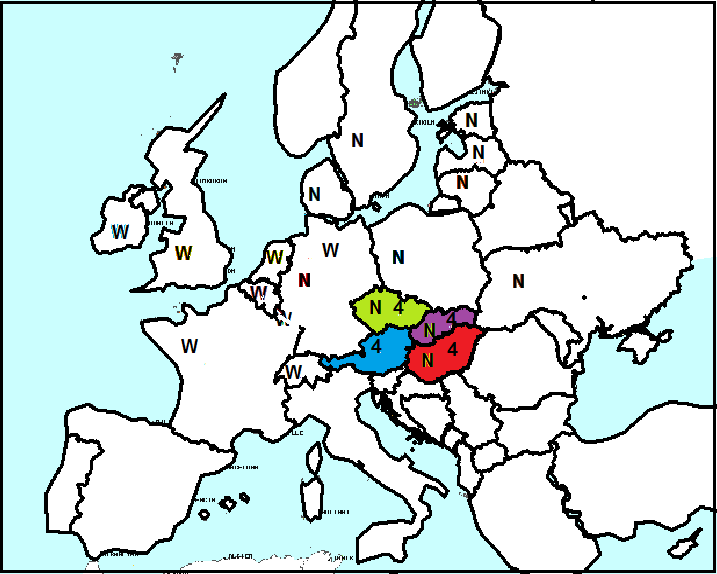 Frekvenciakoordinációs munkacsoportok
South European Digital Dividend Implementation Forum – SEDDIF – 2015 október
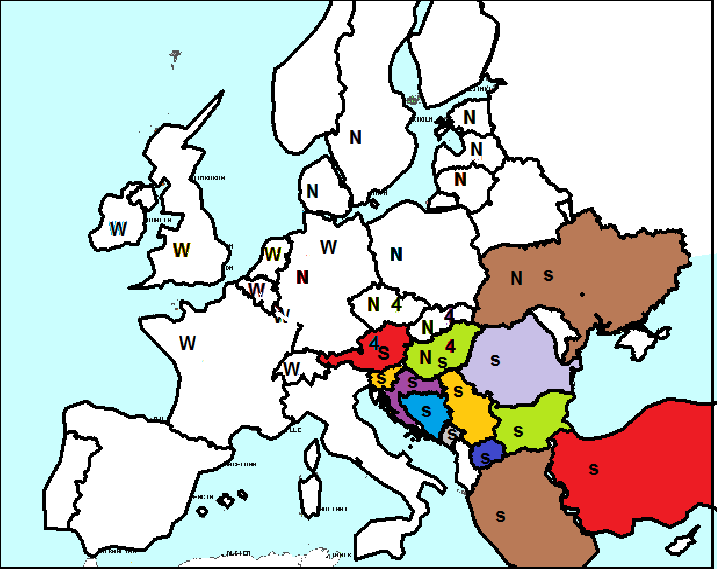 Frekvenciakoordinációs munkacsoportok
South European Digital Dividend Implementation Forum – SEDDIF – 2015 október
Munkacsoport vezető: Magyarország
Értekezletek száma: 8 (3 naposak)
Egyeztetetett multiplexek száma: 6
Későn csatlakozó országok: 
Görögország 4. értekezleten
Románia 6. értekezleten
Megállapodások: 
Framework: Aláírásra került 2017. december 6-án
Kétoldalúak: az összes megállapodás aláírásra került 2017. december 5-én

A munkacsoport eredményesen befejezte munkáját

.
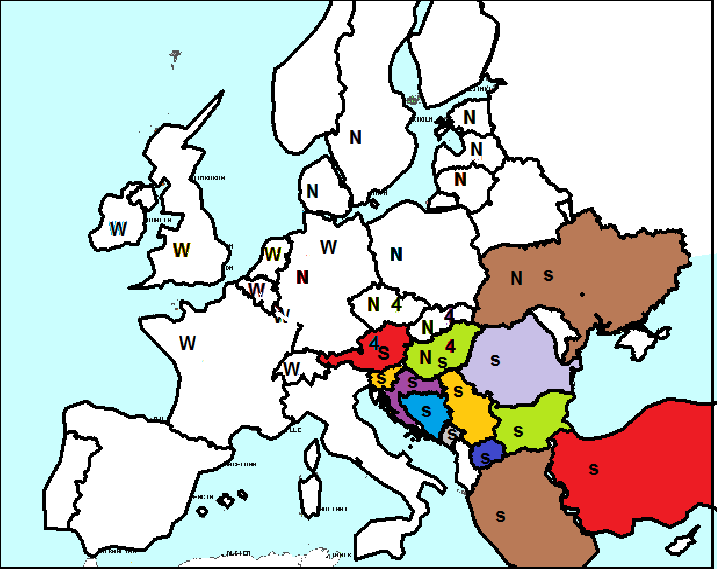 Frekvenciakoordinációs munkacsoportok
South European Digital Dividend Implementation Forum – SEDDIF – 2015 október
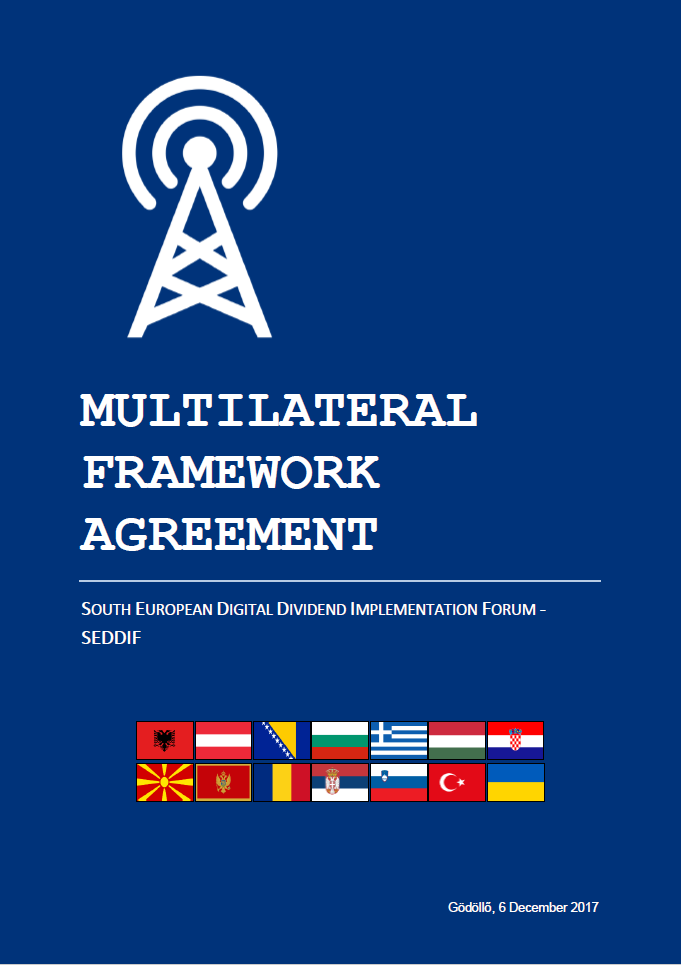 Az elért eredmények
Az elért eredmények
Új koordinált hálózatok üzembehelyezéséhez DVB-T2-re kell átállni 

Okai:
 A lecsökkent frekvenciakészletből csak nagyobb SFN-körzetekkel lehet új országos hálózatokat kialakítani
A nagyobb SFN körzetek az öninterferencia növekedésével járnak (rövid védelmi intervallum)
Megoldás: DVB-T2-re áttérés, ahol nagyobb védelmi intervallumok is alkalmazhatóak

A DVB-T2-re történő áttérés a rendszer tulajdonságai miatt (nagyobb állapotszámú modulációs módok, hatékonyabb hibajavító kódolás) kapacitásnövekedéssel járhat együtt.

A DVB-T2-re áttérésnek 2020. szeptember 5. után lehet realitása
Az elért eredmények
1. Hálózat variáció
Magyarország 6 hálózatra elegendő frekvenciát koordinált
A koordináció a jelenlegi/GE06-os SFN körzetek növelésén alapult
Az SFN körzetek növekedése miatt csak DVB-T2-vel és megfelelő rendszerparaméterekkel üzemeltethető (64QAM, IFFT= 16/32 K, GI=1/4 / 19/128)
Tg= 448 µs/532 µs ami kétszerese a DVB-T-vel elérhető védelmi intervallumnak

Az egy SFN-ben üzemelő adók távolabb helyezhetők el egymástól
Csak assignmentek kerültek koordinációra
A frekvencia kiosztás lehetőséget ad más hálózat variációk létrehozására is
Az elért eredmények
2. Hálózat variáció
A koordinált frekvenciakészlet lehetőséget biztosít 3 DVB-T2 és 2 DVB-T hálózat létrehozására
Alkalmazandó rendszerparaméterek: 64QAM, IFFT= 16/32 K, GI=1/4 / 19/128
DVB-T
DVB-T2
A két DVB-T hálózat kapacitása szűkösen elég lehet (1,8 és 6 Mbit/s-es számolva) a közszolgálati műsorok és az szabadon fogható kereskedelmi műsor továbbítására
Az elért eredmények
3. Hálózat variáció
3/A variáció: A 700 MHz alatt megmaradó 3 hálózat üzemeltetése DVB-T rendszerrel

3/B variáció: DVB-T2-re történő áttérés a 700 MHz alatt megmaradó hálózatokon
Magasabb állapotszámú moduláció alkalmazása (64QAM helyett 256 QAM), a kisebb SFN körzetek és a várhatóan alacsonyabb zavaró térerősség miatt 

A jelenlegi 5 hálózat összkapacitását megközelítő átviteli kapacitást lehet elérni
Az elért eredmények
Kapacitás
A tervezett magyar hálózatokhoz használható paraméterek:
64QAM, 16k IFFT, CR=3/4, GI=1/4 (Emed≈50 dBμV/m)
64QAM, 32k IFFT, CR=3/4, GI=19/128 (Emed≈50 dBμV/m)
Kisebb ellátottságot eredményező paraméterek vagy a GE06 os frekvenciákat felhasználó hálózatokhoz alkalmazható paraméterek:
256QAM, 32k IFFT, CR=2/3, GI=19/128 (Emed≈52 dBμV/m)
A felsorolt rendszerparaméterekkel és az előzőekben bemutatott hálózat kombinációkkal a következő összegzett kapacitások érhetőek el (Mbit/s):
Összefoglalás
Az új terv alkalmas a sáv csökkenés miatti kapacitáscsökkenés kompenzálására

A koordinált frekvenciakészlet rugalmasan felhasználható különböző hálózatvariánsok kiépítésére

A Hatóság a 2020. szeptember 5. utáni időszakra vonatkozó országos DTT  pályázatban az elérhető kapacitást, az ellátottságot és a vevőeszköz ellátottságot is szem előtt tartva fogja meghatározni a megpályázható hálózatokat